ABD ordusundan albay olarak emekli oldu. Pentagon’da 4 yıl danışmanlık yaptı. Columbia Üniversitesi’nde doktora yaptı. Ortadoğu tarihi hk. geniş araştırmaları var. 
«ATATÜRK- Lessons in Leadership from the Greatest General of the Ottoman Empire» (ATATÜRK- Osmanlı İmparatorluğu’nun En Büyük Komutanından Liderlik Dersleri) adlı kitabı yazdı. Bu kitaba önsöz yazan ABD’li Orgenerak Wesley Clark, Mustafa Kemal Atatürk’ü 20. Yüzyılın en başarılı lideri görüyor.
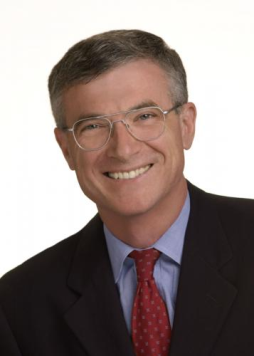 Dr. Austin BayABD’li Em. Albay
www.ahmetsaltik.net
ABD’li Uzman Austin Bay diyor ki (1)   : “Mustafa Kemal Atatürk, önsezileri güçlü bir Müslüman, devrimci bir devlet adamı ve Türkiye Cumhuriyeti’nin kurucusudur. Batı onu en iyi Gelibolu’da müttefikleri bozguna uğratıp Osmanlı İmparatorluğu’na en büyük zaferini kazandıran Osmanlı Subayı olarak tanıyor. Örnek bir subay olarak ün yaptıktan sonra, Türklerin bağımsızlık savaşında önderlik yaptı, kadınlara eşit haklar verdi ve Batılı giyim biçimini benimsedi.
www.ahmetsaltik.net
ABD’li Uzman Austin Bay diyor ki (2)   :Aydınlanma’dan derince etkilenerek, politik, kültürel ve ekonomik alanlarda giriştiği reformlar İmparatorluğu modern ve seküler devlete dönüştürdü. Askerî ve politik alanda operasyonel, stratejik ve büyük stratejinin arıtılmış bölgesine getirme kanalıyla bütün zorlukların üstesinden geldi. Acil ve soncul olanı birleştirme becerisi, 21. Yüzyıl’da askerî güçlüklerle uğraşan liderlere önemli bir ders olarak yarar sağlar. Arkasında politik, askerî ve modernleşme kalıtı bırakarak, Müslüman bir ulusu Batı parlamenter ve lâik sisteme dönüştüren tarihteki tek başarılı lider oldu.
www.ahmetsaltik.net
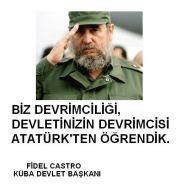 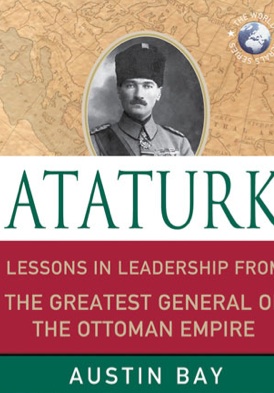 www.ahmetsaltik.net